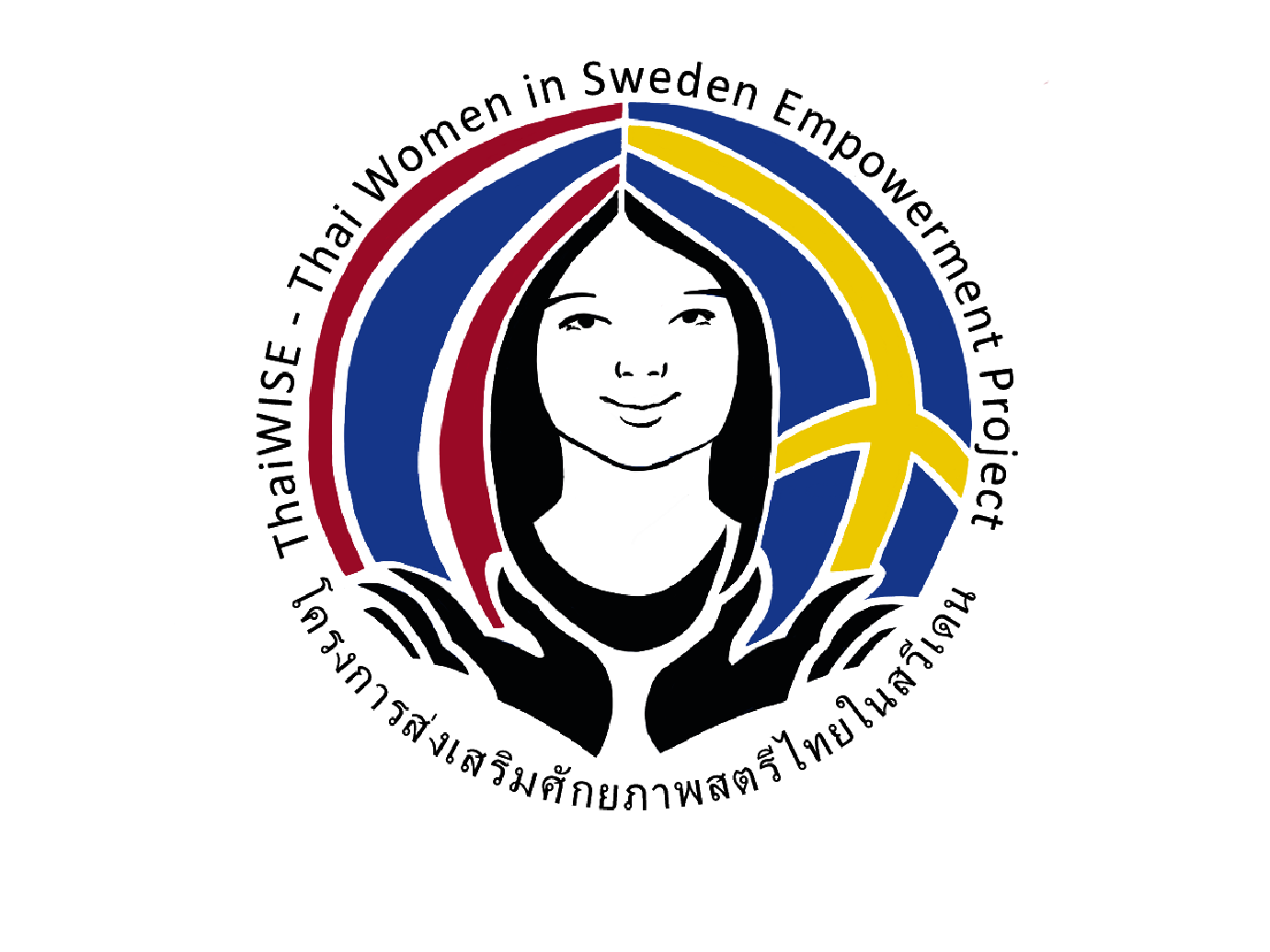 “ปฐมนิเทศการเข้าสู่สังคมใหม่ในสวีเดน”
การศึกษาสำหรับผู้ใหญ่ในสวีเดน
9 พฤษภาคม 2021
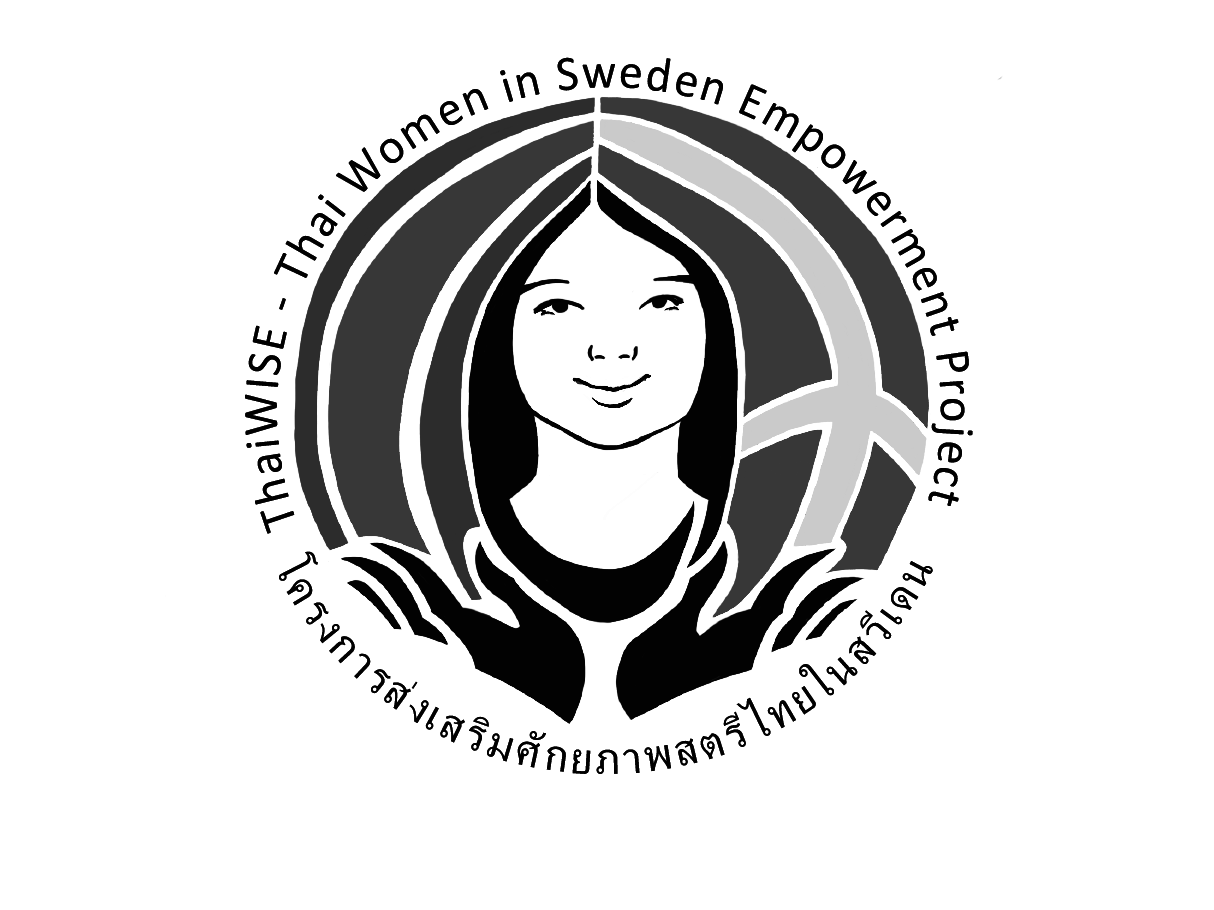 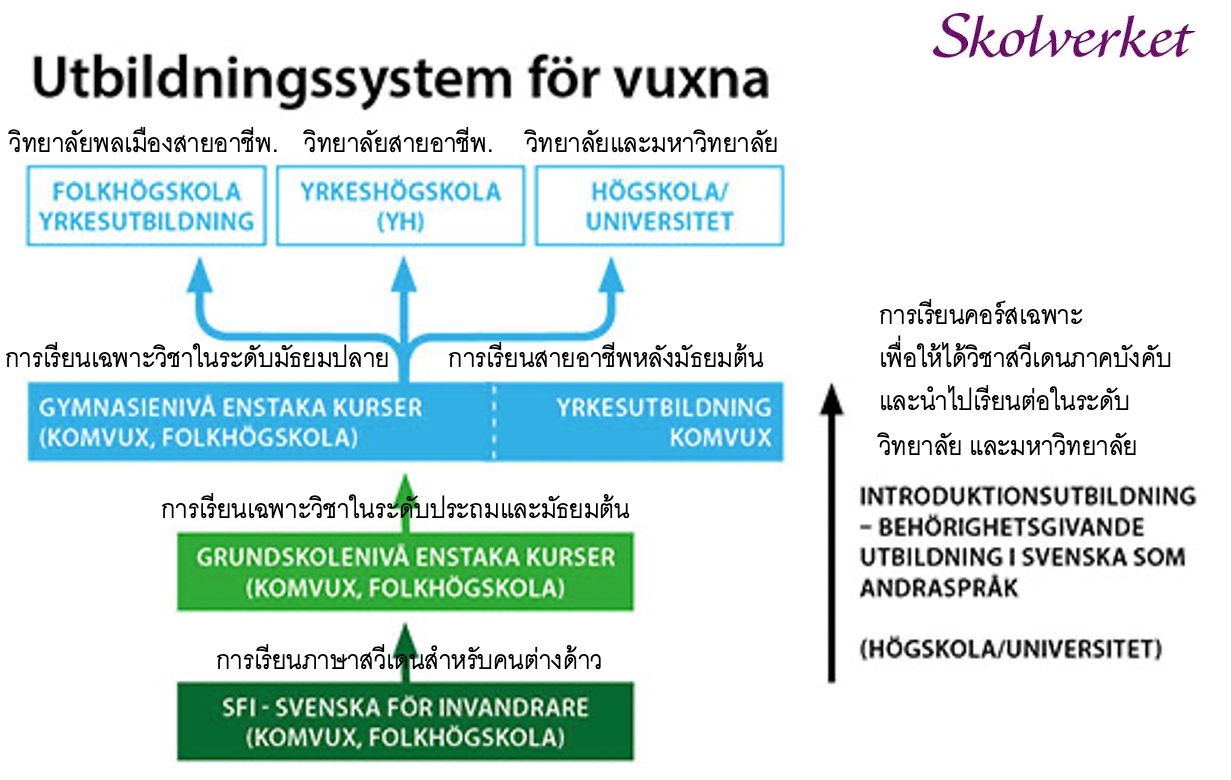 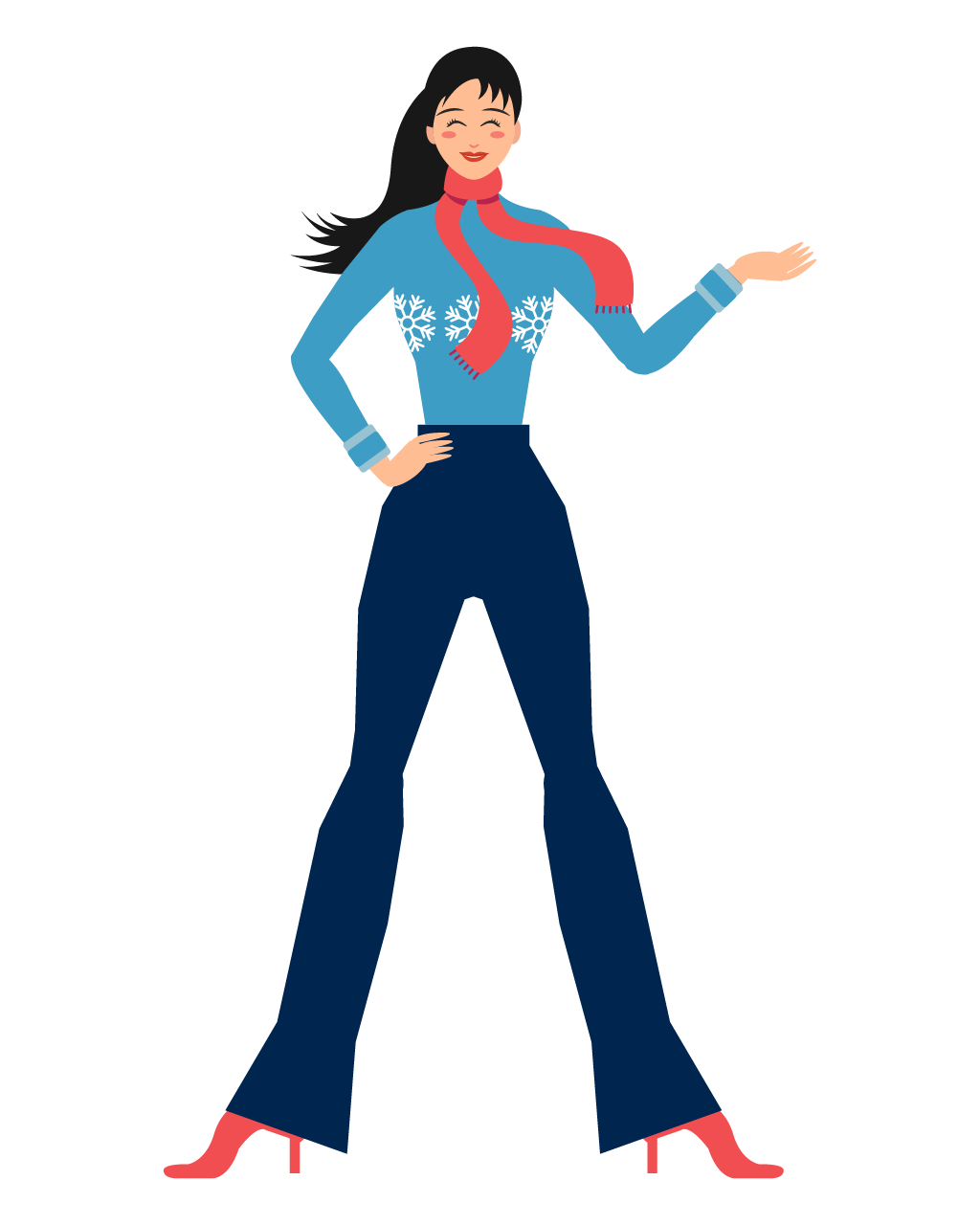 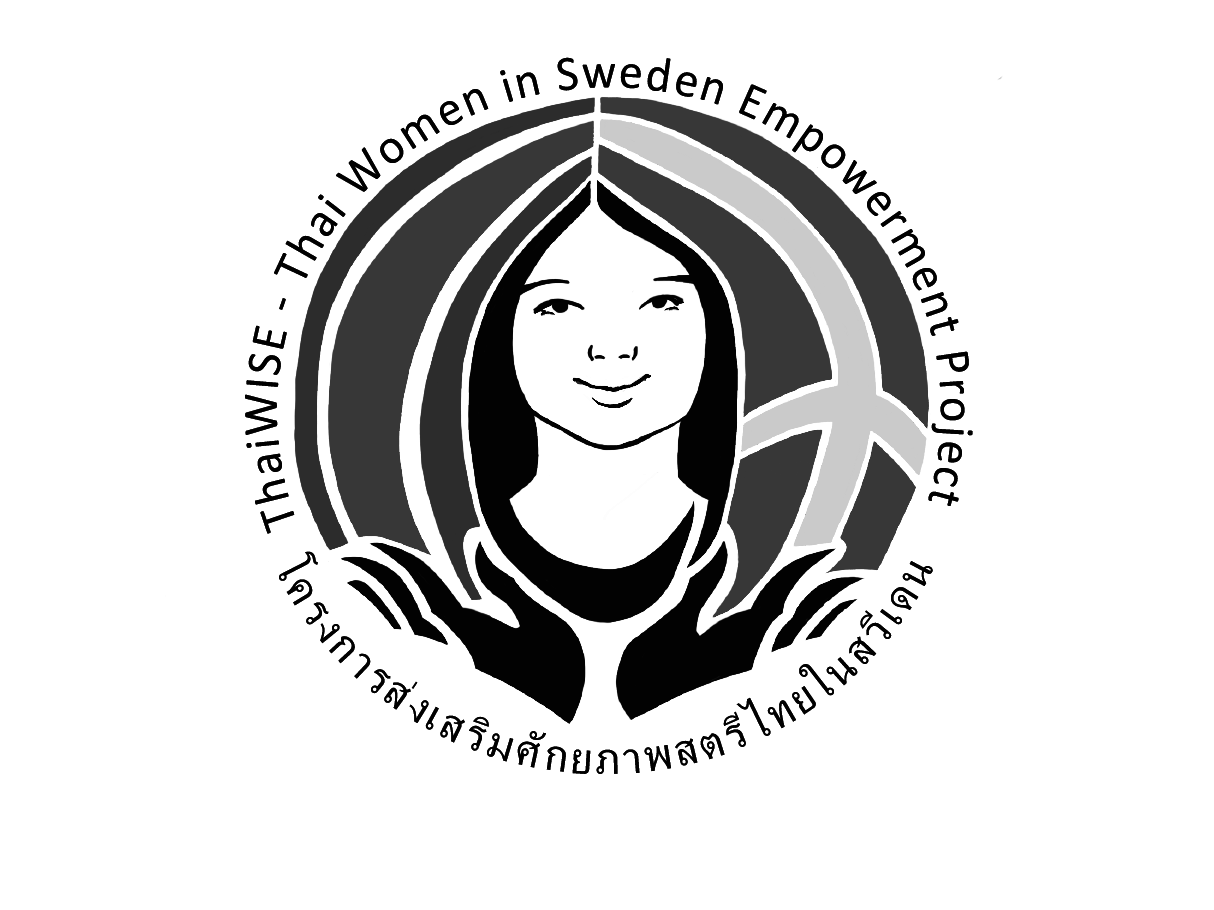 Komvux grundläggande : GRUNDการศึกษาผู้ใหญ่: ระดับประถมและมัธยมต้น
วิชาที่มีให้เลือกเรียน
Biologi เคมี
Engelska ภาษาอังกฤษ
Engelska Nationell delkurs 1/2/3/4 ภาษาอังกฤษระดับประถม
Fysik ฟิสิกซ์
Geografi ภูมิศาสตร์
Historia ประวัติศาสตร์
Kemi เคมี
Matematik คณิตศาสตร์
Matematik Nationell delkurs 1/2/3/4  คณิตศาสตร์ระดับประถม
Religionskunskap ศาสนา
Samhällskunskap สังคมศาสตร์
Svenska ภาษาสวีเดน
Svenska Nationell delkurs 1/2/3/4 ภาษาสวีเดนระดับประถม
Svenska som andraspråk ภาษาสวีเดนเป็นภาษาที่สอง
Svenska som andraspråk Nationell delkurs 1/2/3/4 ภาษาสวีเดนเป็นภาษาที่สองระดับประถม
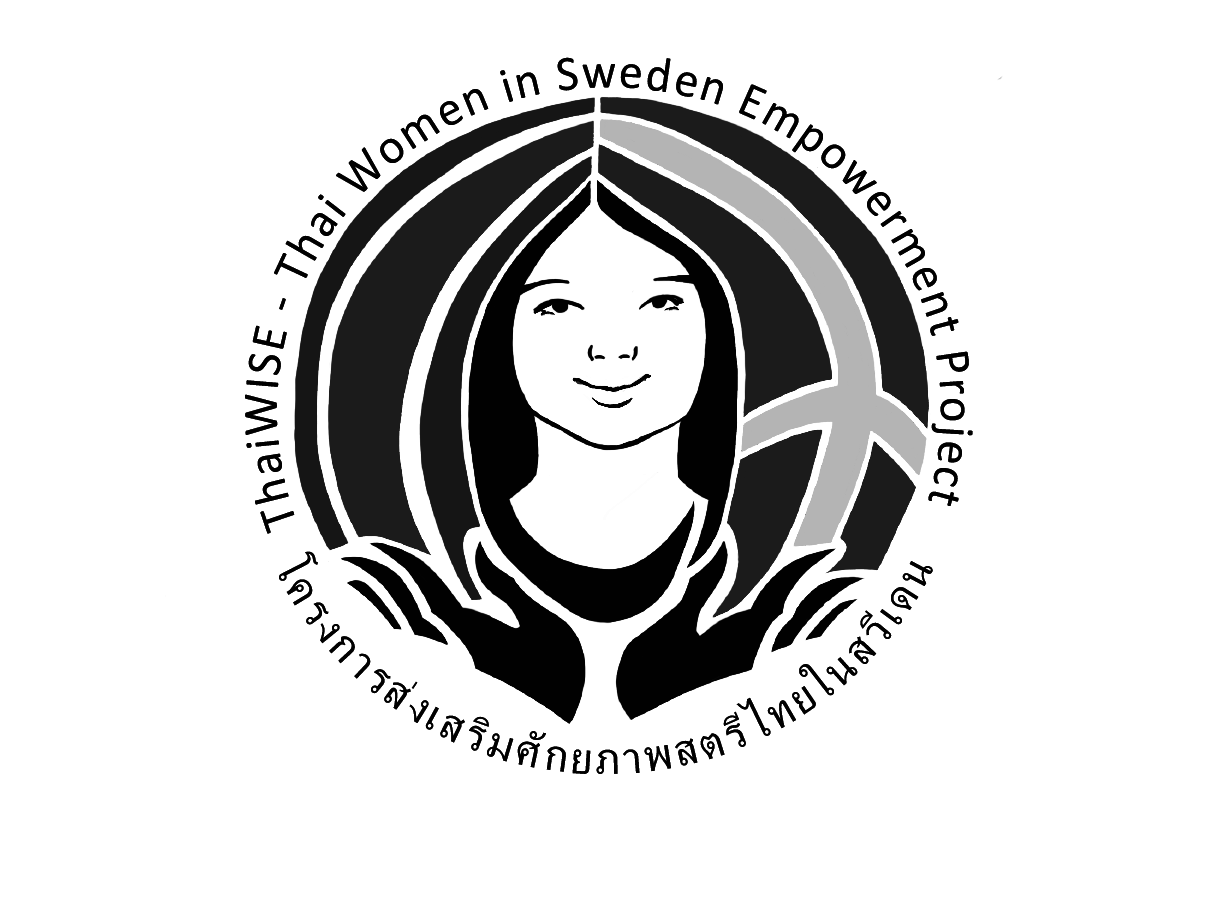 Komvux på gymnasial nivå : GYMการศึกษาผู้ใหญ่: ระดับมัธยมปลาย
วิชาที่มีให้เลือกเรียน
ทุกวิชาที่มีในระดับมัธยมต้น (GRUND) แต่เป็นในระดับมัธยมปลาย
วิชาเพิ่มเติมเฉพาะสาขาอื่นๆ https://www.skolverket.se/undervisning/vuxenutbildningen/komvux-gymnasial/laroplan-for-vux-och-amnesplaner-for-komvux-gymnasial/hitta-amnen-och-kurser-for-komvux-gymnasial 

แพ็คเก็จสาขาอาชีพต่างๆ
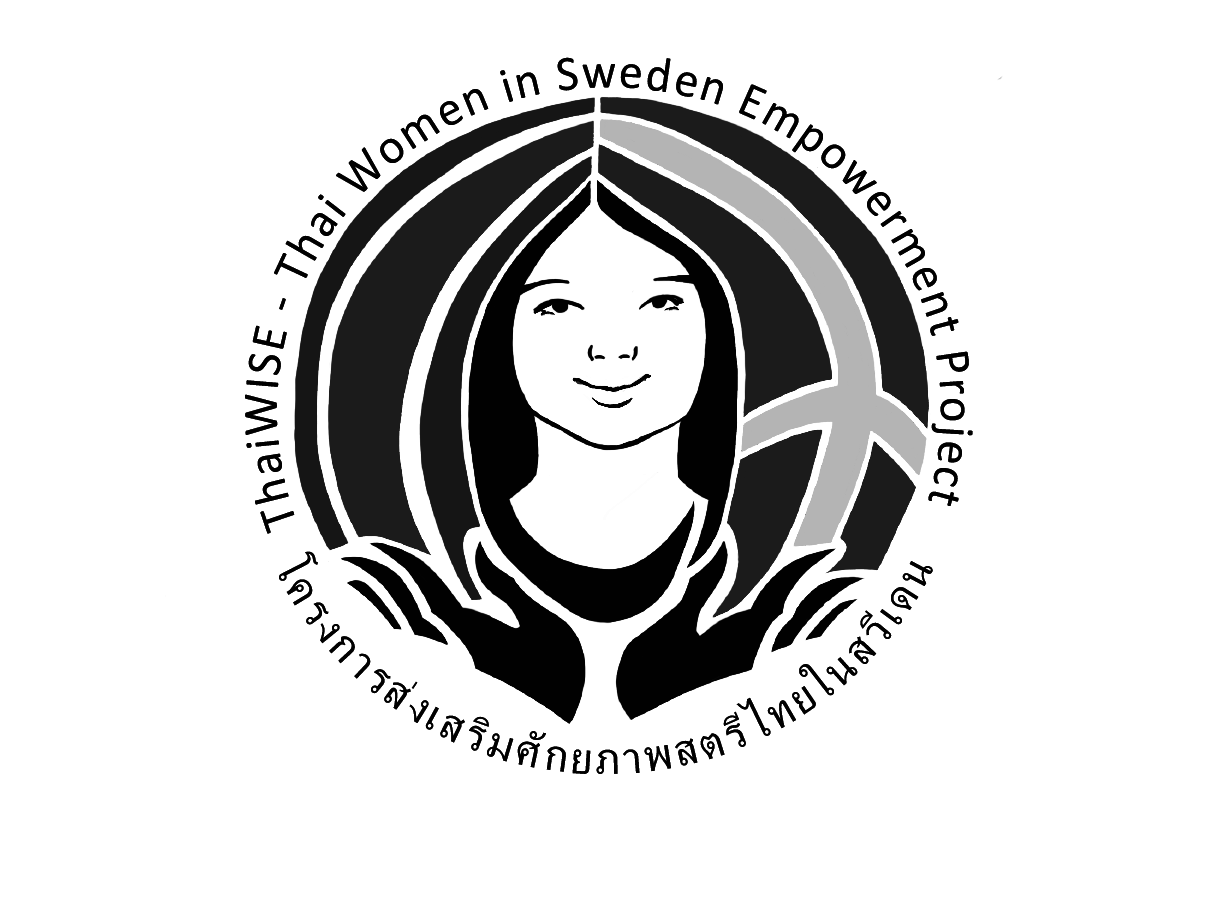 Nationella yrkespaket för komvuxแพ็คเก็จการเรียนสายอาชีพในระดับมัธยมปลาย
Barn- och fritidsprogrammet ครูปฐมวัยและครูอนุบาล
Bygg- och anläggningsprogrammet ก่อสร้าง
El- och energiprogrammet ไฟฟ้าและพลังงาน
Fordons- och transportprogrammet ยานยนต์และการขนส่ง
Handels- och administrationsprogrammet การค้าและการจัดการ
Hantverksprogrammet งานช่าง
Hotell- och turismprogrammet โรงแรมและร้านอาหาร
Industritekniska programmet อุตสาหกรรม
Naturbruksprogrammet ธรรมชาติวิทยา
Restaurang- och livsmedelsprogrammet ร้านอาหารและอาหาร
VVS- och fastighetsprogrammet ติดตั้งพลังงานและอาคาร
Vård- och omsorgsprogrammet การพยาบาลและดูแลคนชราคนพิการ
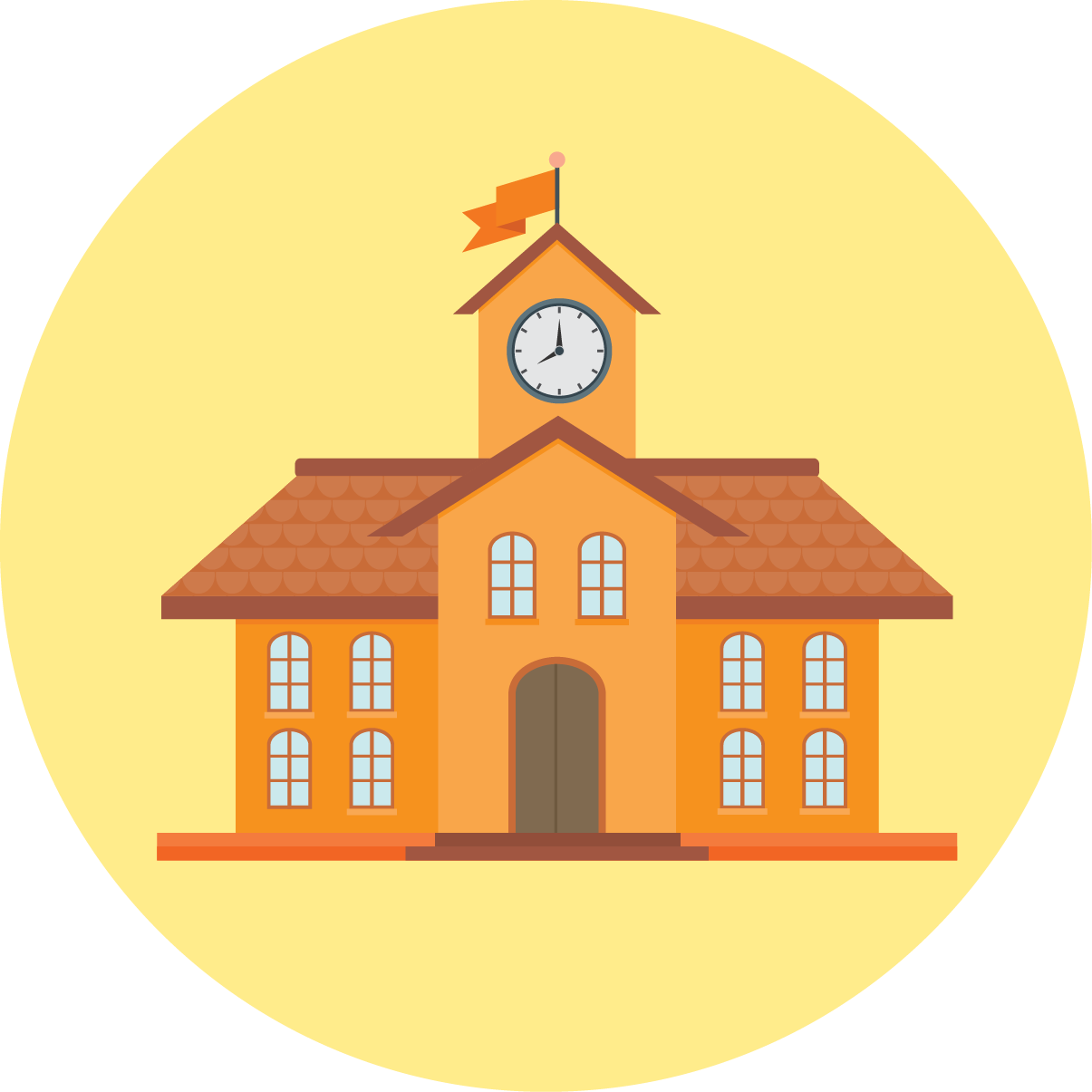 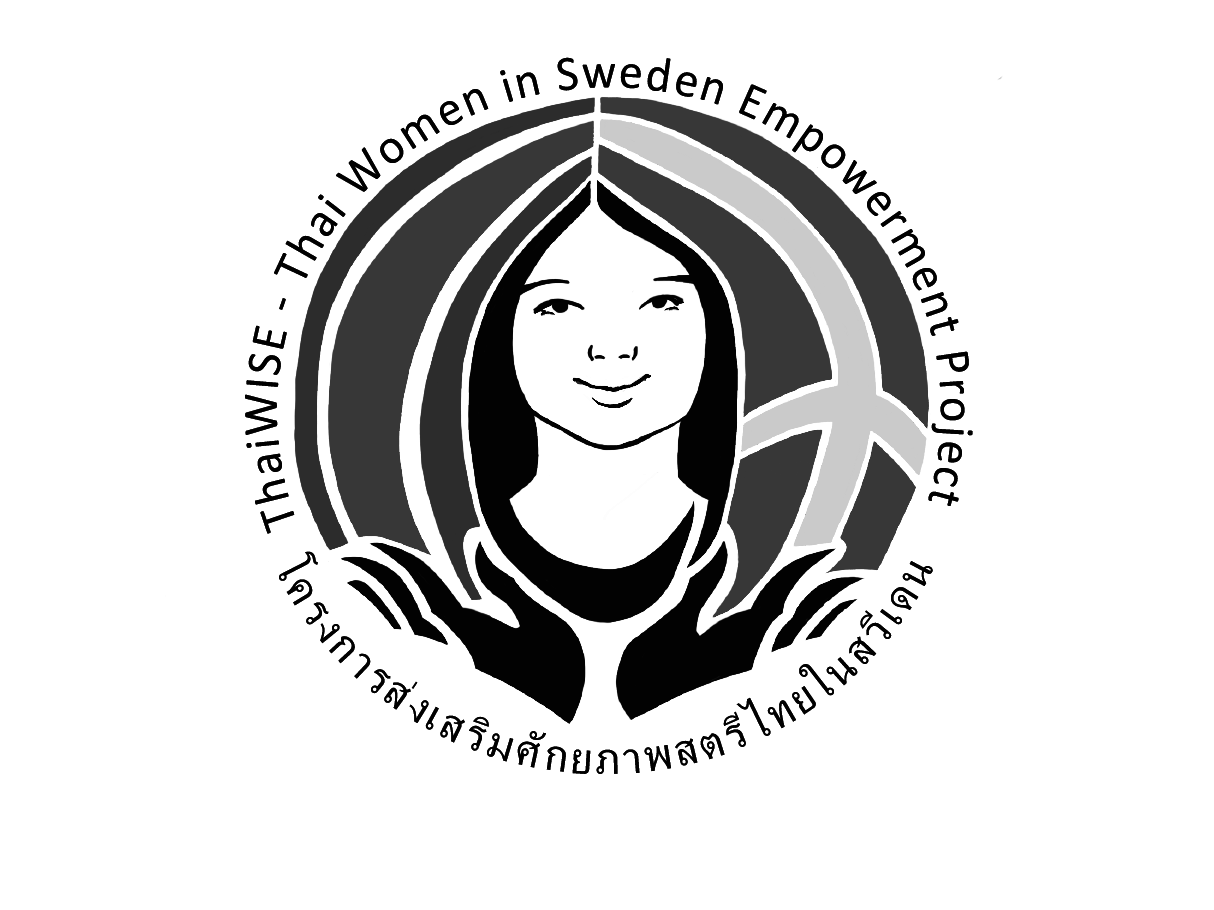 Studie- och yrkesvägledare : ครูแนะแนว
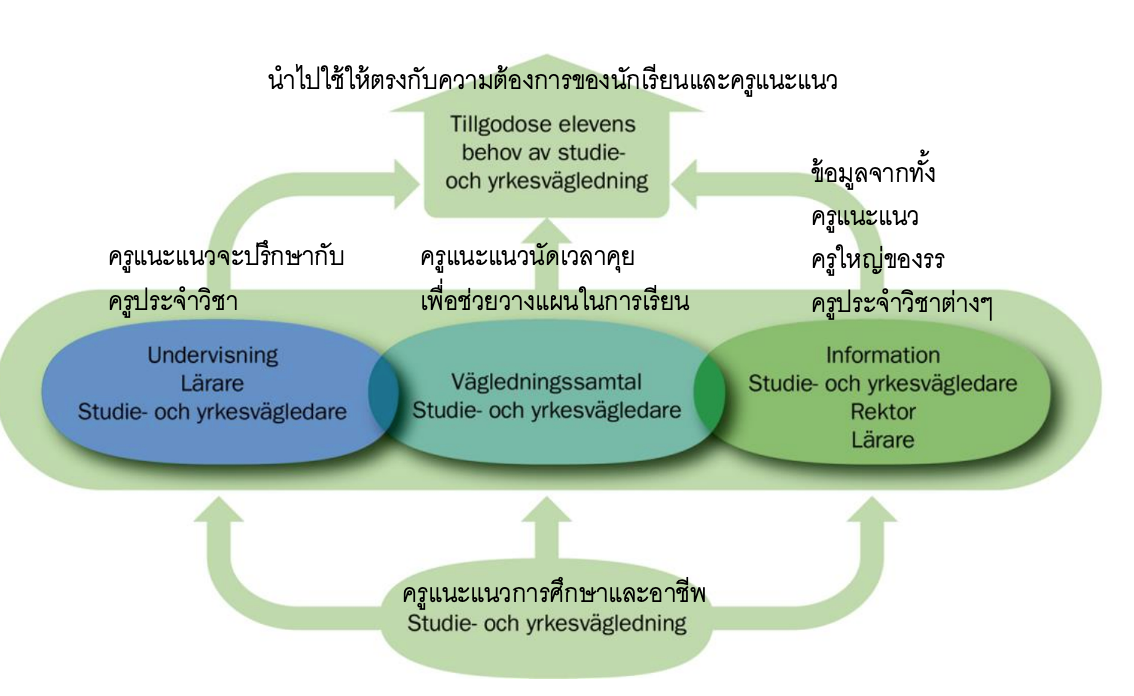 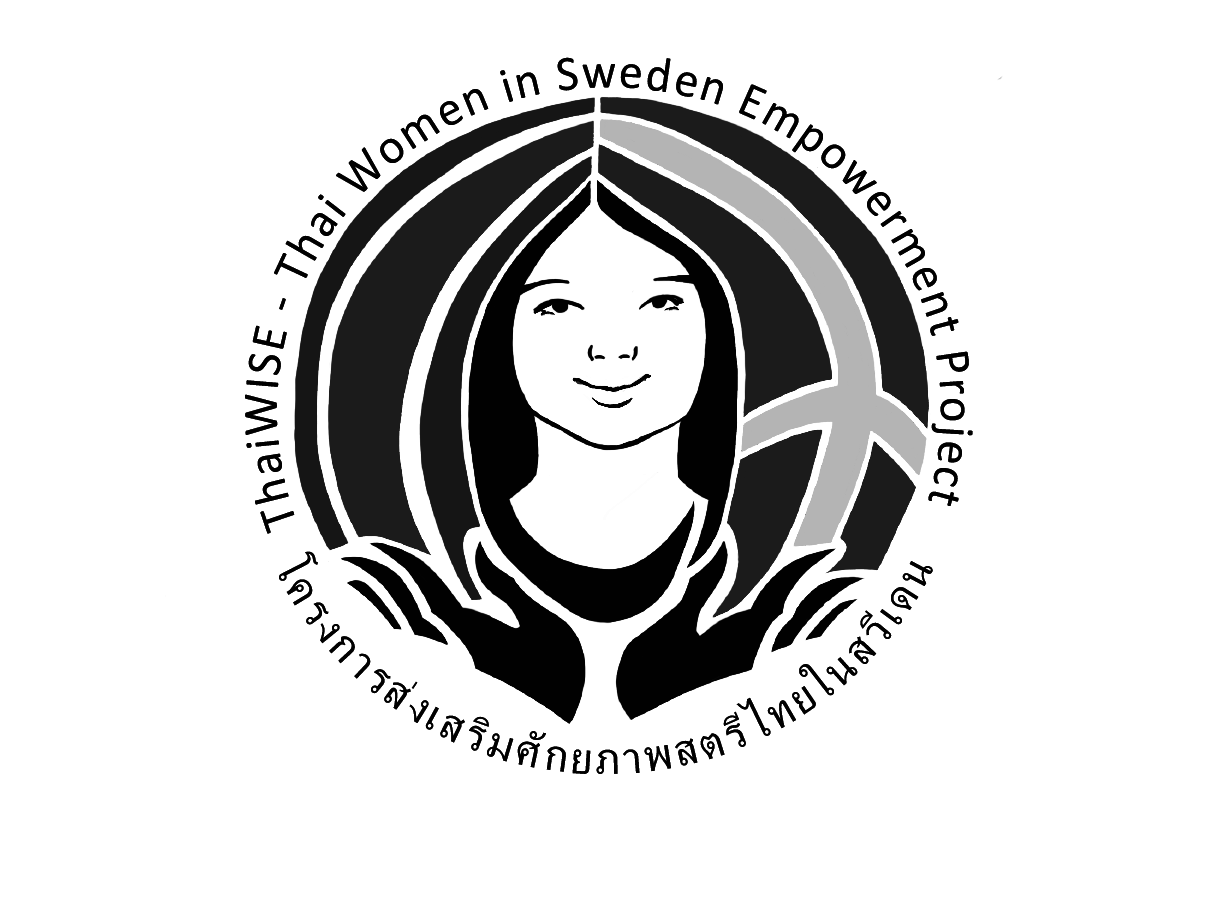 หน่วยงานอื่นๆที่ควรรู้ และเกี่ยวข้องกับการเรียน
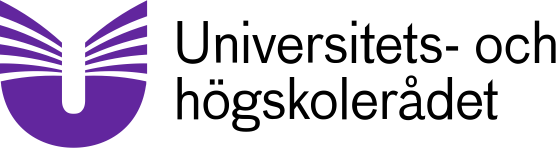 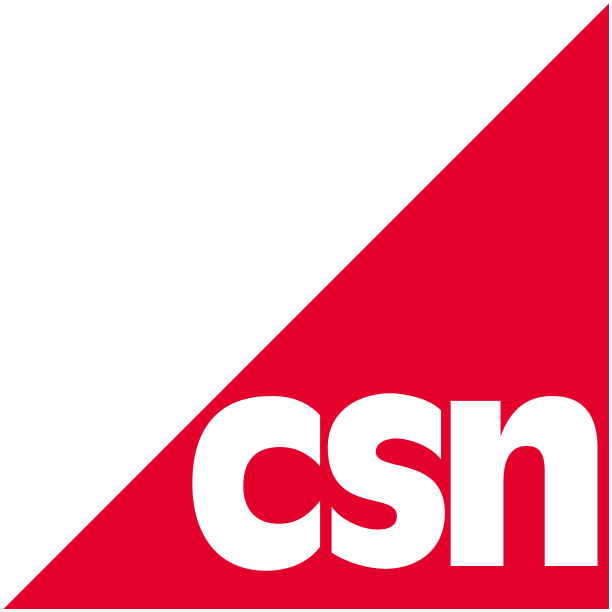 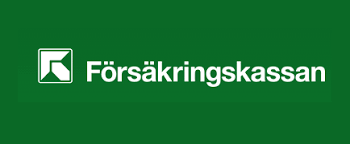 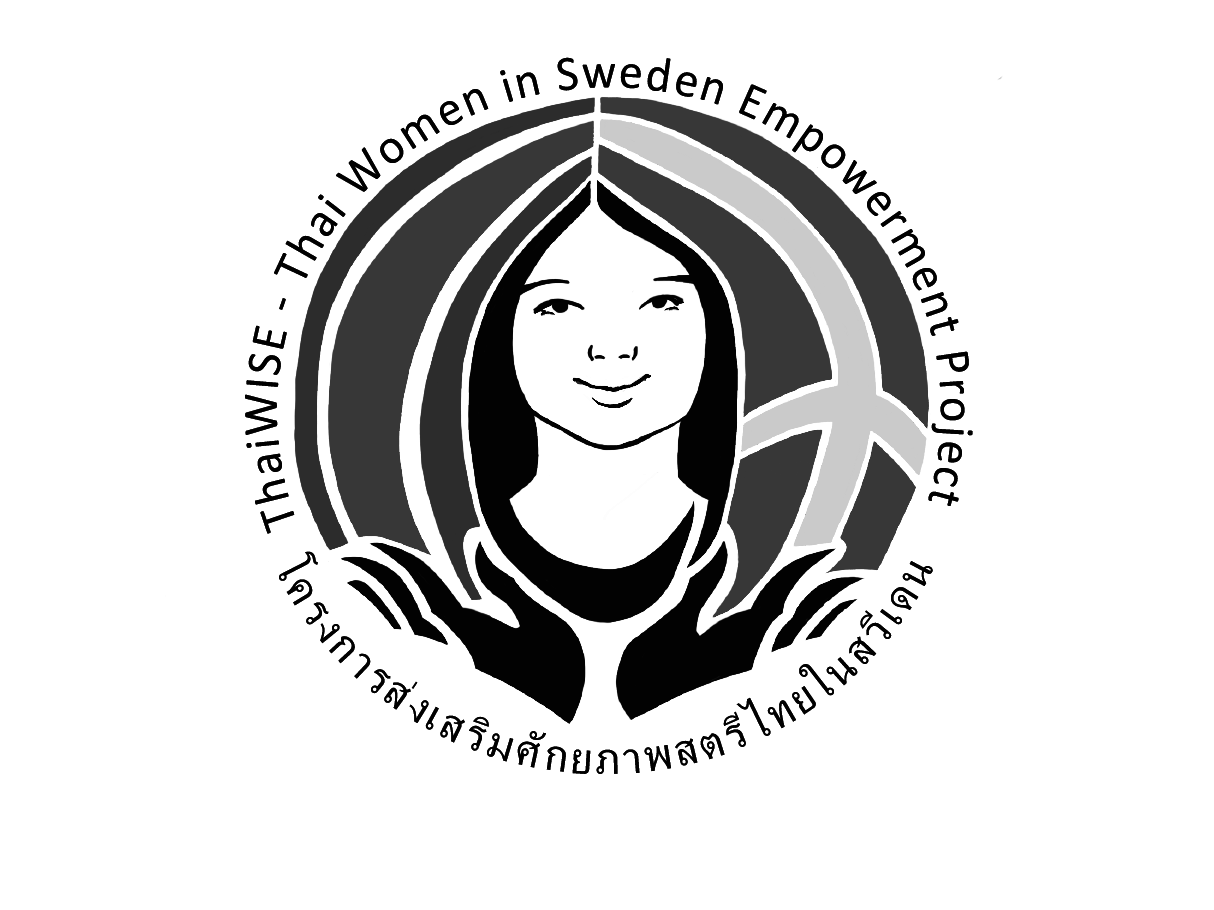 ขั้นตอนในการเทียบวุฒิ (ตอนนี้อยู่ไทย)
ตอนนี้อยู่เมืองไทย (ที่ดีที่สุดที่ควรทําคือ)
แปลเกรด/ใบรับรองวุฒิเสร็จแล้ว
เอาไปรับรองกับการกงสุลในไทย
เอาไปรับรองที่สถานทูตสวีเดนที่กรุงเทพ
หรือ
แปลเกรด/ใบรับรองวุฒิเสร็จแล้ว
เอาไปรับรองกับการกงสุลในไทย
เอาไปรับรองที่สถานทูตไทยในกรุง Stockholm
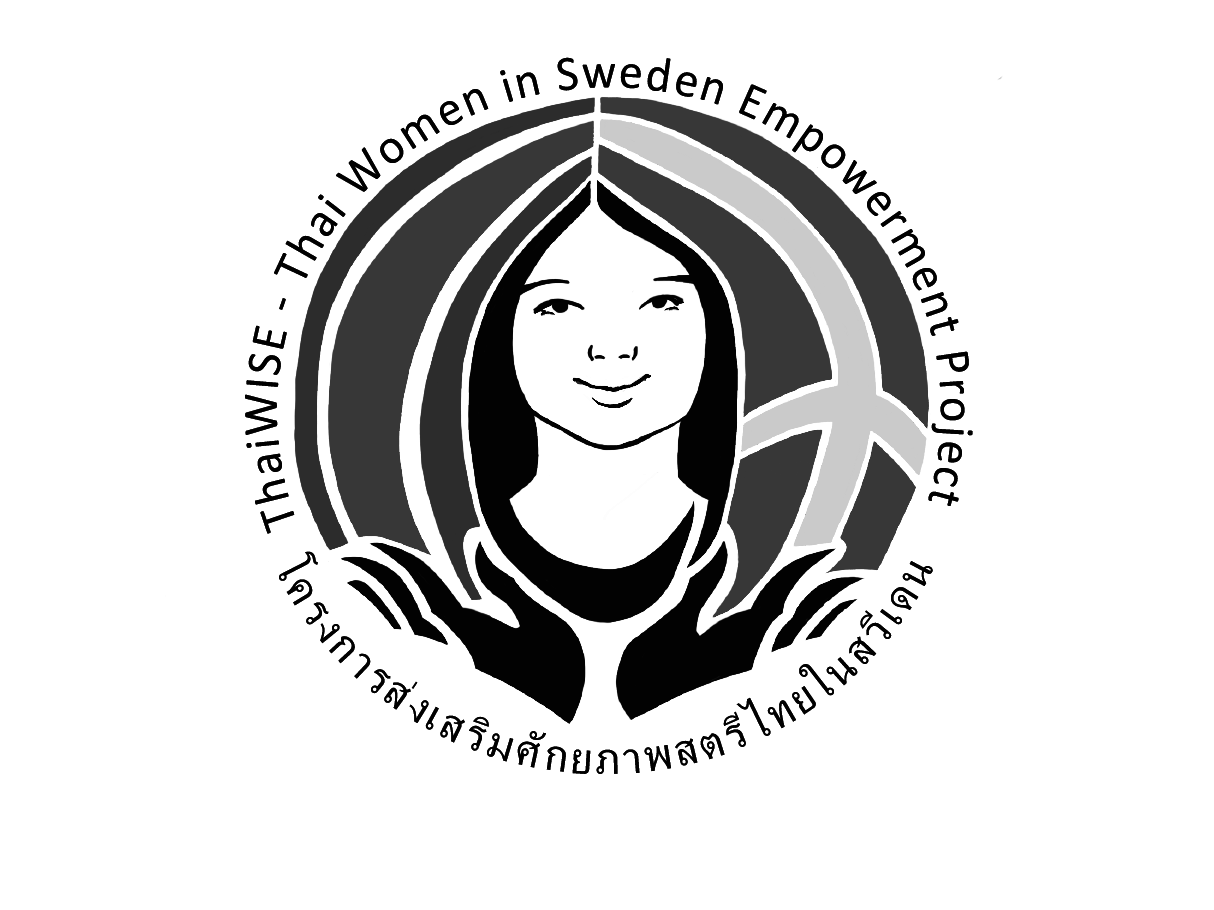 ขั้นตอนในการเทียบวุฒิ (ตอนนี้อยู่สวีเดน)
ตอนนี้อยู่สวีเดน ถือใบเป็นภาษาไทยมา
แปลจากไทยเป็นอังกฤษก่อน
เอาไปรับรองผ่านโนตารีพับบลิค กระทรวงการต่างประเทศ
เอาไปรับรองที่สถานที่สถานทูตไทยอีกครั้ง
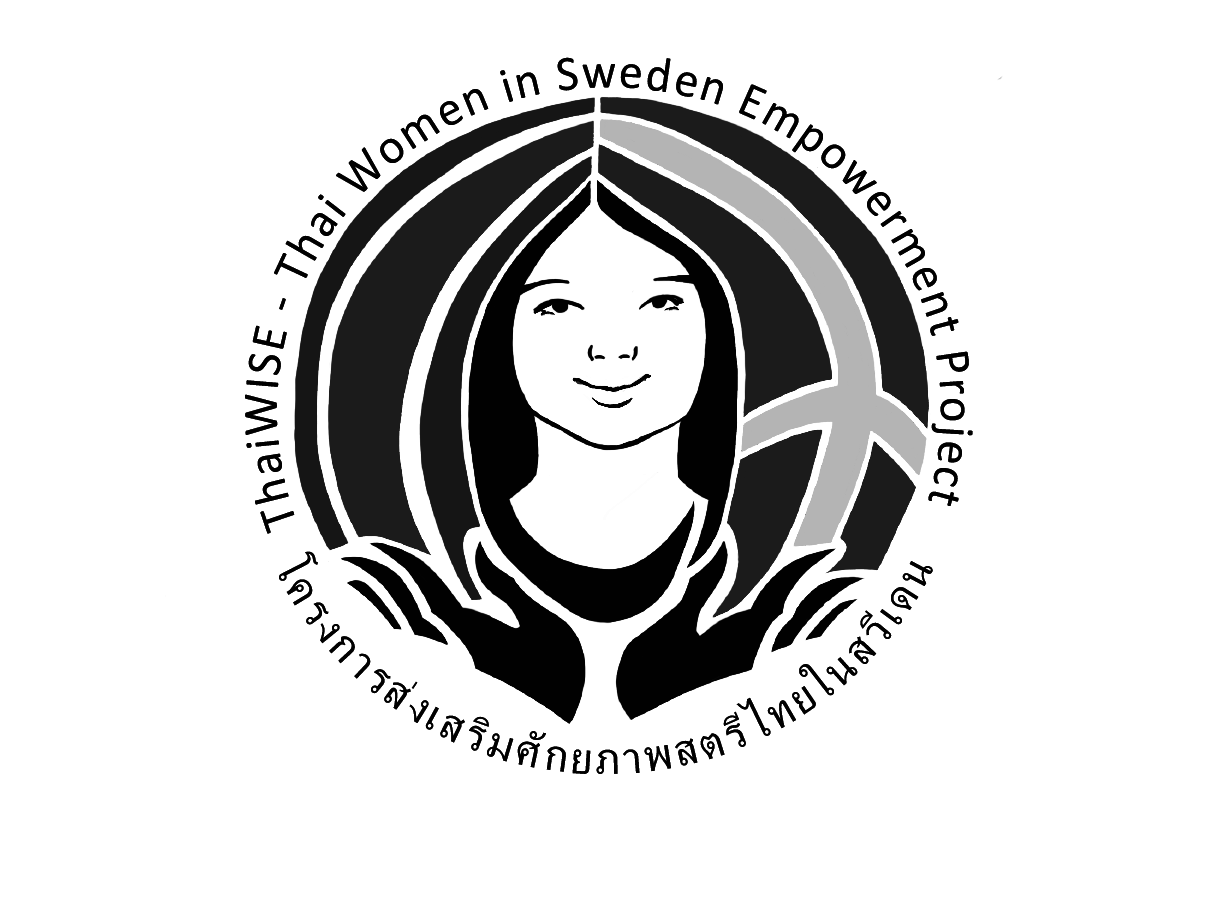 เอกสารเกี่ยวกับการเรียนที่ควรแปลเป็นภาษาอังกฤษมาด้วย
สำหรับเด็ก
ใบเกรด
ใบที่ได้รับวัคซีน

สำหรับผู้ใหญ่
ใบประกาศจบการศึกษา วุฒิการศึกษา
ใบเกรด ที่แสดงเกรดและหน่วยกิต
แนะนำให้แปลมาทุกระดับตั้งแต่มัธยมต้นถึงวุฒิล่าสุด
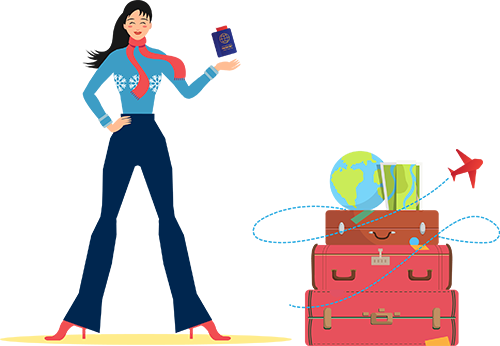 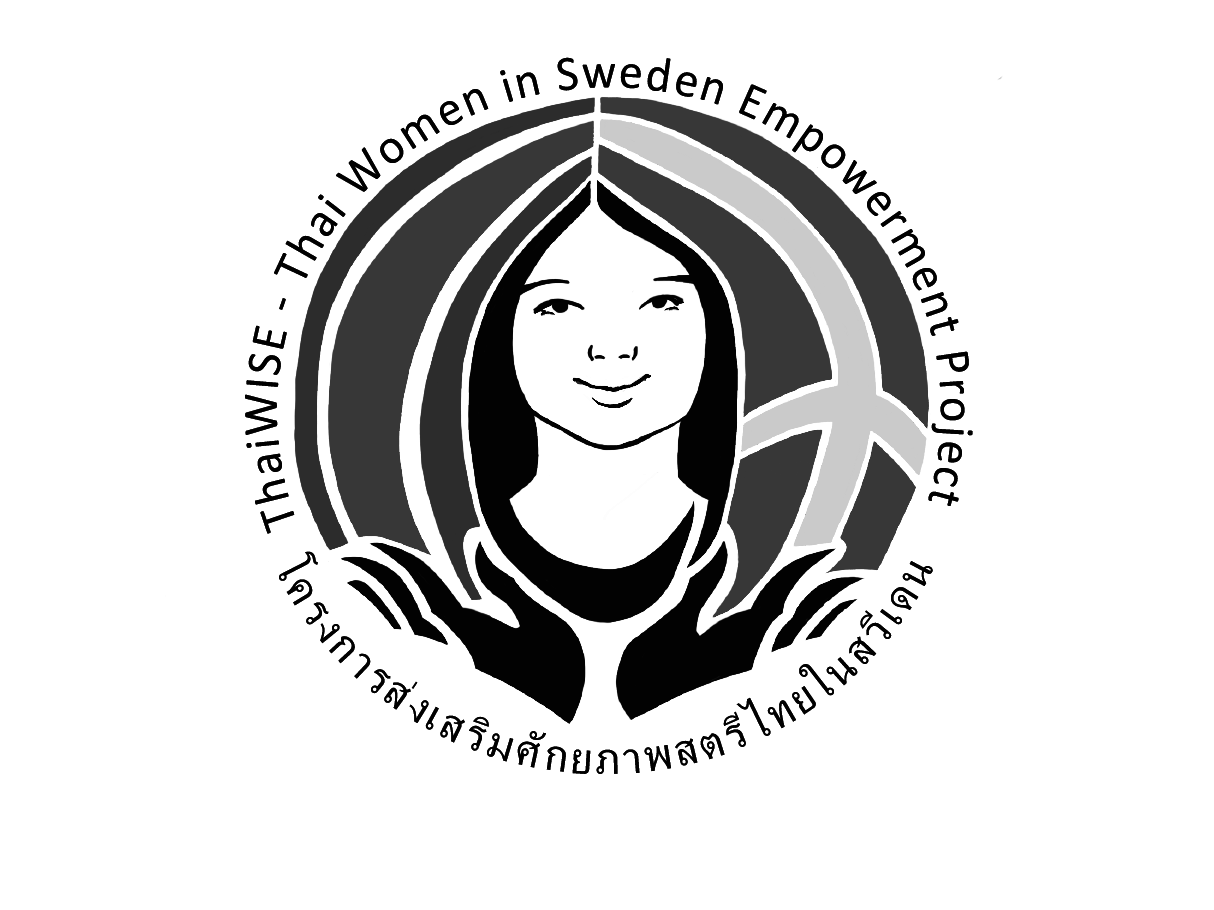 หน่วยงาน CSN (National Board of Student Aid)
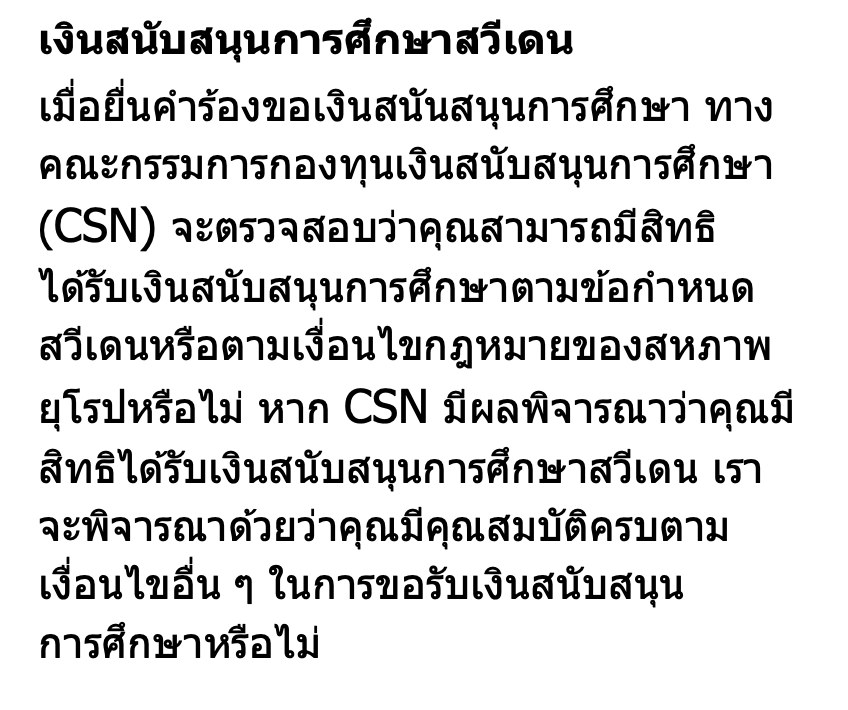 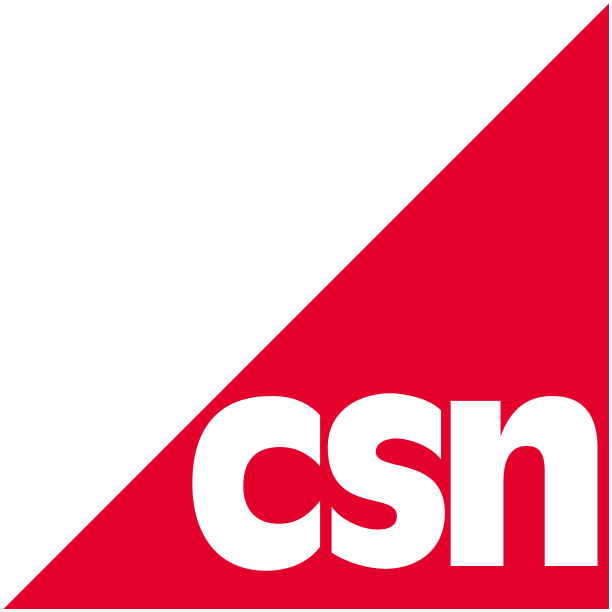 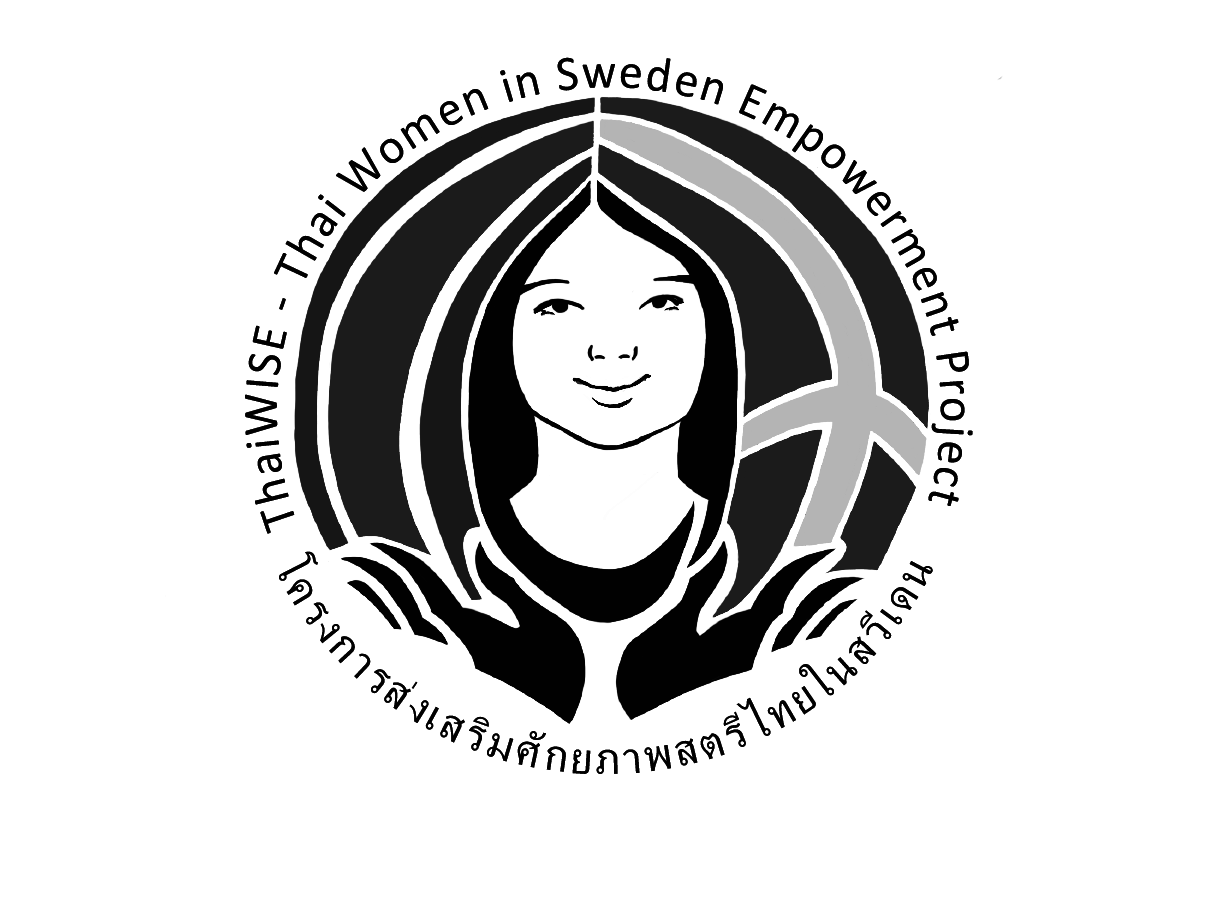 ใครมีสิทธิ์ขอรับเงินช่วยเหลือ CSN?
คุณมีใบอนุญาตผู้พำนักถาวร (PUT)
คุณมีลูกกับชาวสวีเดน
คุณเป็นผู้ลี้ภัยในสวีเดน
คุณมีสิทธิในการพำนักและอาศัยอยู่ในสวีเดนมาแล้วอย่างน้อย 2 ปี
คุณเป็นพลเมืองของประเทศในสหภาพยุโรปประเทศ EEA หรือสวิตเซอร์แลนด์ และแต่งงานหรืออยู่ร่วมกับชาวสวีเดน
คุณเป็นพลเมืองของประเทศในสหภาพยุโรปประเทศ EEA หรือสวิตเซอร์แลนด์ และแต่งงานหรืออยู่ร่วมกับชาวต่างชาติ
คุณไม่ได้เป็นพลเมืองของประเทศในสหภาพยุโรปประเทศในเขตเศรษฐกิจยุโรปหรือในสวิตเซอร์แลนด์ แต่คุณแต่งงานหรืออยู่ร่วมกับพลเมืองจากประเทศเหล่านั้น
คุณอายุน้อยกว่า 20 ปีเมื่อคุณมาที่สวีเดน
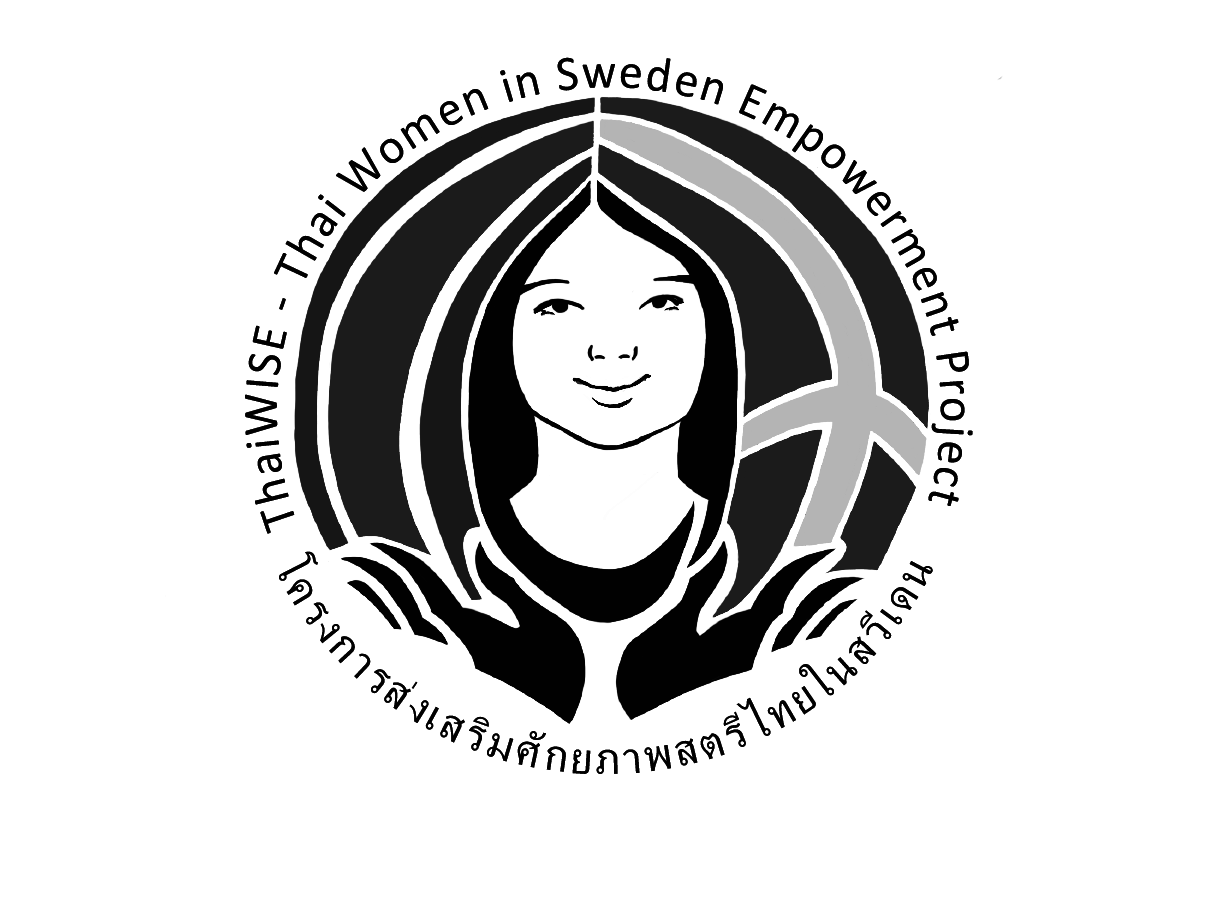 สรุปภาพรวมของ CSN
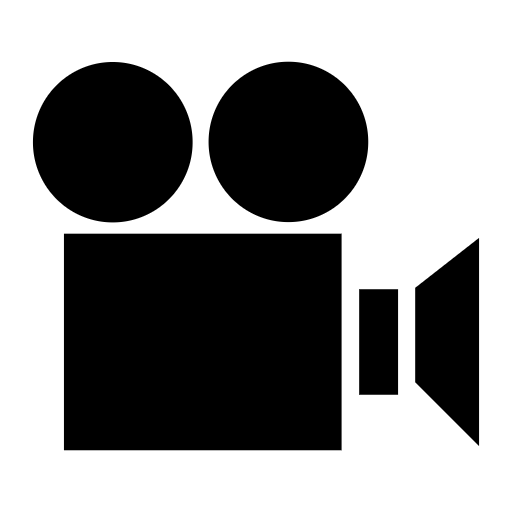 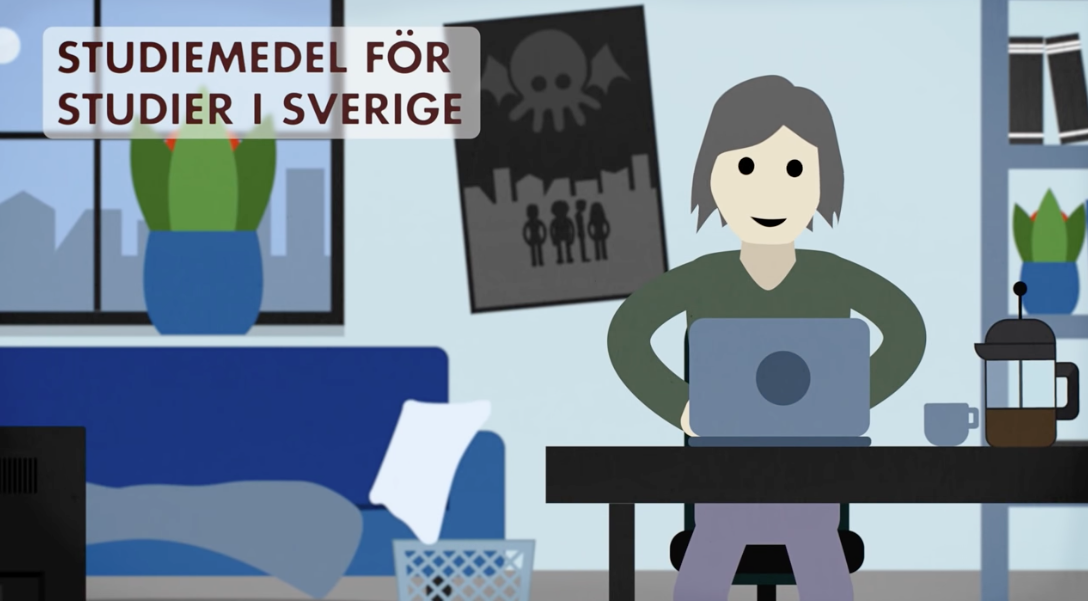 Tack CSN för videomaterialet!
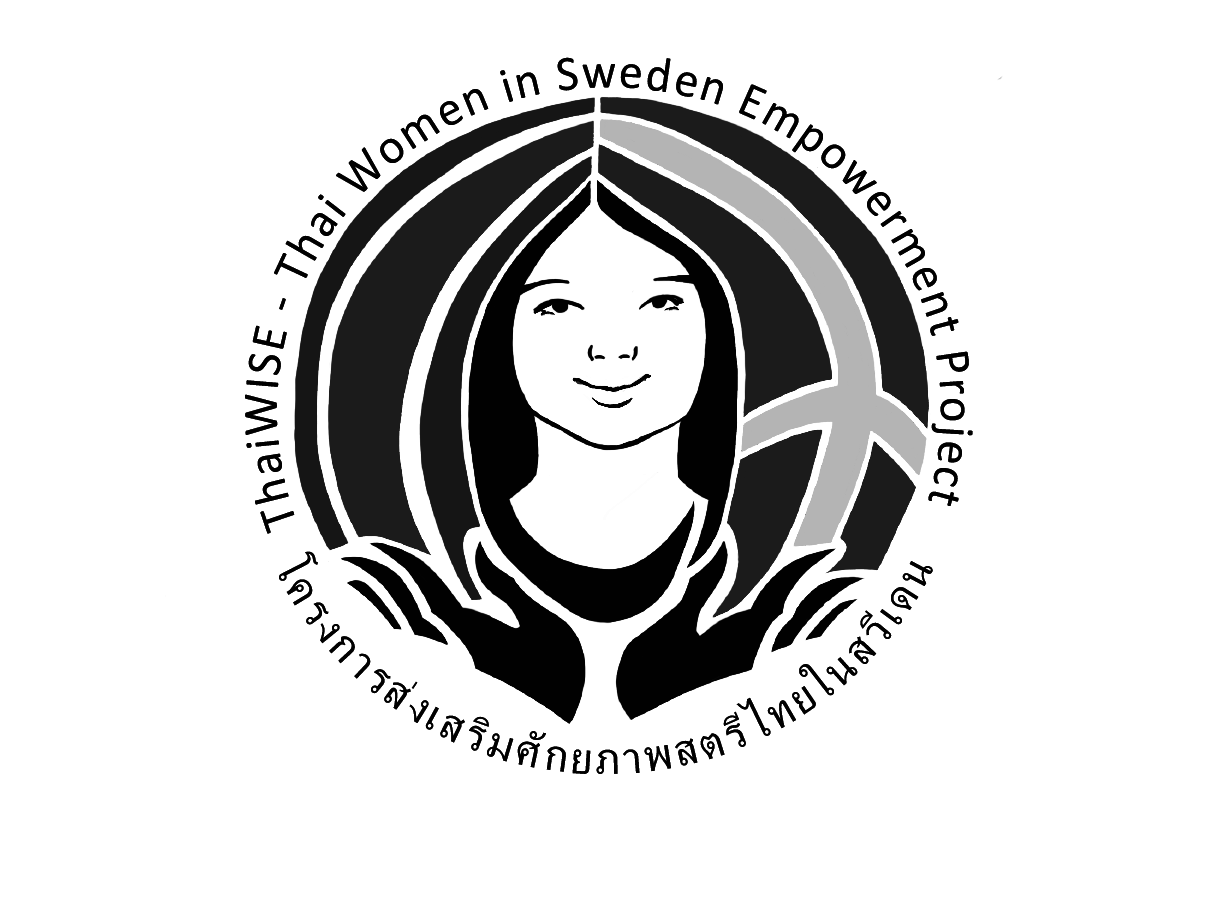 สรุป
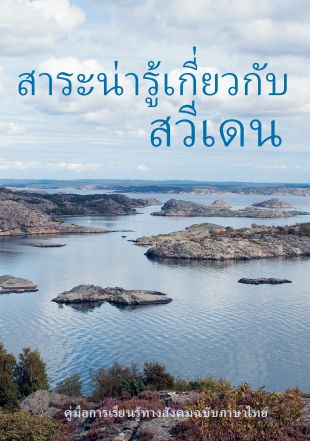 การศึกษาผู้ใหญ่มี 4 ระดับ คือ SFI, ประถมGRUND, มัธยม GYM, มหาวิทยาลัย / วิทยาลัยUniversitet/Högskolan
Studie- och yrkesvägledare : ครูแนะแนว
ขั้นตอนในการเทียบวุฒิ
เอกสารเกี่ยวกับการเรียนที่ควรแปลเป็นภาษาอังกฤษมาด้วย
หน่วยงาน CSN (National Board of Student Aid)
หนังสือแนะนำ 
หาอ่านได้ที่ www.thaiwise.se
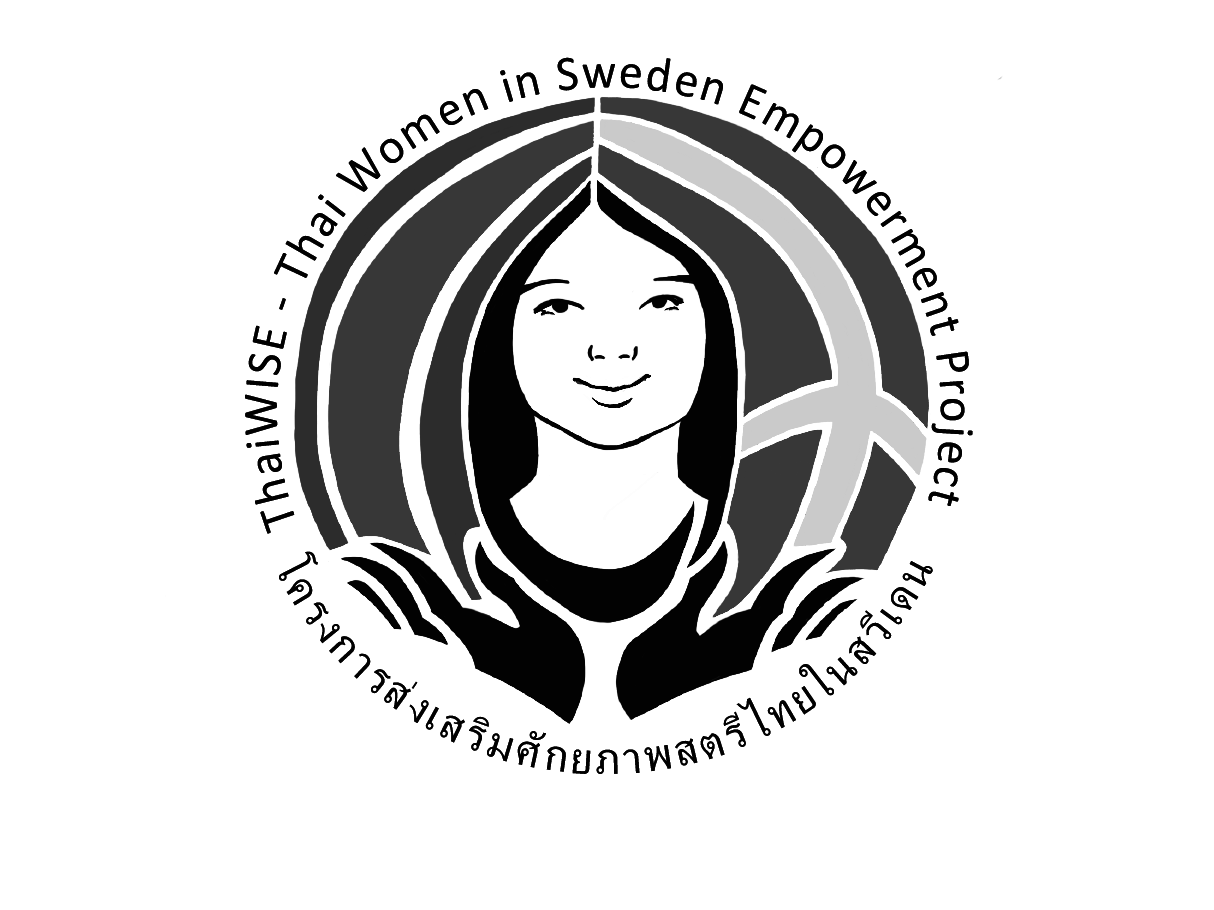 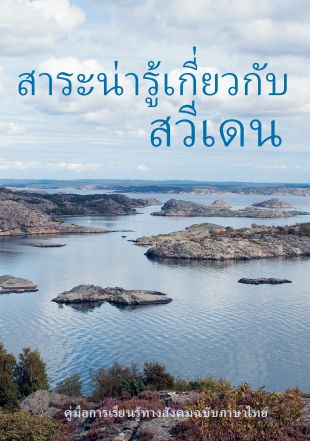 หนังสือแนะนำ
อ่านหน้า 89 - 96
หาอ่านได้ที่ www.thaiwise.se
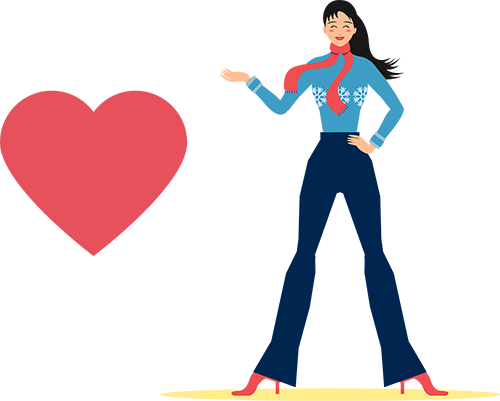 ด้วยความปรารถนาดี
จาก
ทีมงานไทยไวส์
www.thaiwise.se